Приключения Буратино
Выполнила Салягатдинова Аделия
2 г класс
МБОУ лицей г.Янаул
Снятый по мотивам сказки «Золотой ключик» известного русского писателя А.Толстого, музыкальный фильм «Приключения Буратино» экранизировал известную всем детям сказку и сделал это грамотно и увлекательно. Несмотря на то ,что в 1975 году, когда снималась сказка, не было киношных спецэффектов ,режиссер Леонид Нечаев так безупречно подобрал декорации ,что картина получилась чрезвычайно реальной и правдивой , а каждый персонаж ярким и незабываемым .Фильм получился действительно детским, счастливым, очень светлым и позитивным
.
Однажды столяр Джузеппе (Юрий Катин-Ярцев) нашел говорящее полено, испугался и подарил его шарманщику Карло,с которым давно дружил. Папа Карло ,которого сыграл актер Николай Гринько, жалеет ,что у него нет детей, и вырубает себе из полена симпатичного мальчика, которого называет Буратино.
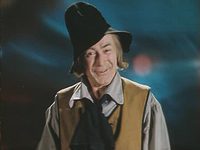 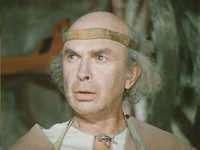 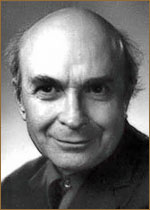 Буратино (Дмитрий Иосифов)знакомится с группой Карабаса Барабаса  и дружит с актерами-куклами.
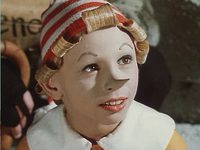 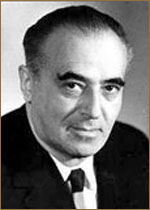 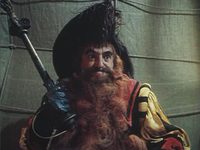 Карабас-Барабас-великолепный актерВладимир Этуш.
Роль Мальвины-девочки с голубыми волосами исполнилаТатьяна Проценко. В роли Пьеро сыграл Рома Столкарц. А в роли пуделя Артемона-Томас Аугустинас.  Арлекино-Григорий Светлорусов.
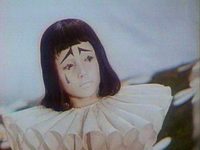 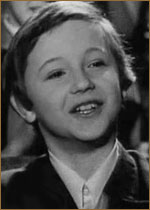 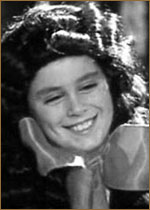 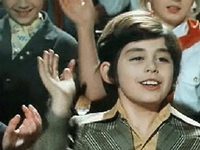 Чтобы помочь куклам  освободиться от жестокого руководителя Буратино должен найти Золотой ключик. Хороший и наивный парнишка, который через свое любопытство любит совать свой длинный носик везде, часто попадает в неприятности, его обманывают. Двое мошенников ,лиса Алиса (Елена Санаева) и кот Базилио (Ролан Быков), заводят Буратино в Страну Дураков.
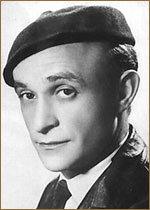 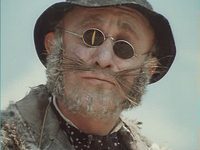 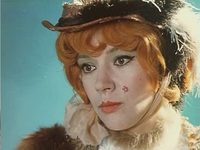 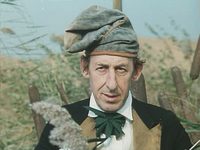 Было много персонажей,кото-рые мешали Буратино спасать своих друзей-это и Дуремар,продавец лечеб-ных пиявок,которого превосходносыграл Владимир Басов.
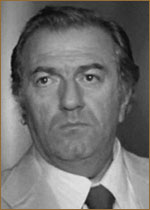 И хозяин харчевни-
Баадур Цуладзе.

И полицейские во главе
старшего полицейского,
которого сыграл 
Валентин Букин.
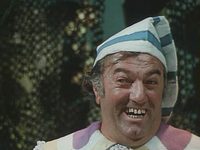 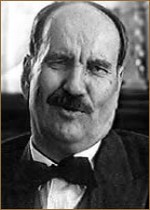 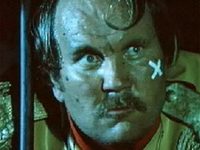 Но рассудительная и мудрая черепаха Тортилла,  которую сыграла прекрасная актриса  Рина Зеленая, помогает  Буратино в разгадке тайны за то, что он действительно искренне желает всем помочь
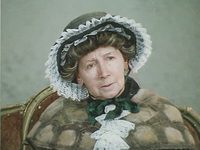 Музыку к фильму написал Алексей Рыбников. А песню главного героя фильма –Буратино-  Буратино-исполнила Нина Бродская.
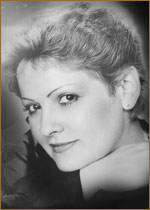 Песня «Буратино» –форма двухчастная песенная (куплеты и припев),структура-вступление и,куплеты,припев,концовка,средства музыкальной выразительности:затактовый ритм,темп allegro(скоро),динамика mezzo-forte (не очень громко),регистрсредний,гармония-консонанс,лад мажорный,вокальные особенности-солист и детский хор.
Песня фонарщиков-форма двухчастная песенная(куплеты и припев),структура-вступление,куплеты,припев,концовка,средства музыкальной выразительности:затактовый ритм,темп moderato (умеренный),динамика mezzo-forte (не очень громко),регистр средний,гармония-консонанс,лад-куплеты в миноре,припев в мажоре,вокальные особенности-вокальный ансамбль,двухголосие,тенор(мужской голос) и первое сопрано(женский голос).
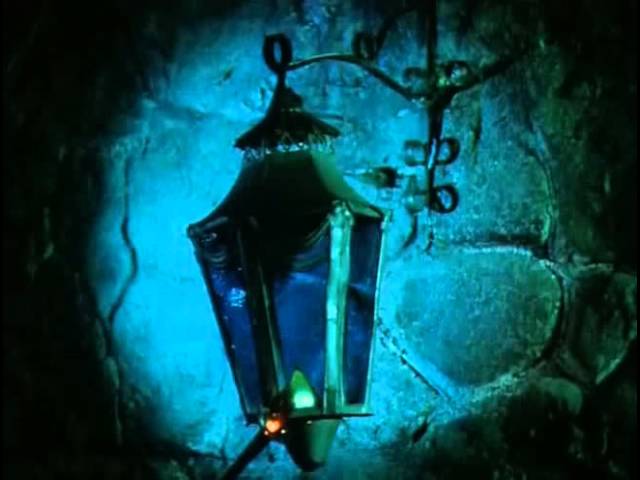 Песня «Папы Карло» -форма одночастная (2 куплета),структура-вступление, куплеты, концовка, средства музыкальной выразительности: синкопированный ритм, темп andante ( не спеша),динамика mezzo-piano (не очень тихо), гармония –консонанс, лад минорный, вокальные особенности –соло (тенор).
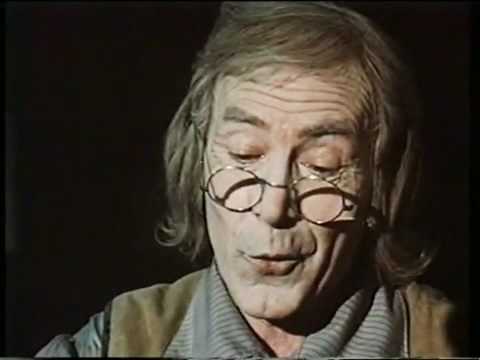 Песня кукол «Страшный Карабас» –форма двухчастная (1 куплет и припев), структура-вступление,1 куплет, припев, концовка, средства музыкальной выразительности: затактовый ритм, темп presto  (быстро),динамика piano (тихо), регистр средний, гармония: куплет и диссонанс (исполнение речитативом), припев-консонанс 9ансамбль), лад минорный.
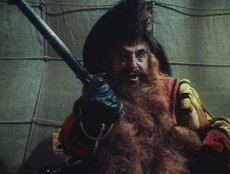 Песня  Дуремара- форма двухчастная  (2 куплета и припев ),структура- вступление, куплеты, припев,концовка, средства музыкальной выразительности: куплет затактовый,припев синкопированный, темп (куплет-1 часть не спеша, 2 часть быстро,3часть не спеша, припев быстро),динамика от mezzo-piano к forte,гармония –диссонанс ( в куплете),консонанс( в припеве),лад мажорный, вокальные особенности: куплет-соло(тенор),припев(детский хор).
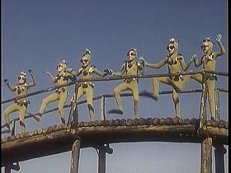 Песня –танец лисы Алисы и кота Базилио- форма двухчастная (3 куплета ,припев), структура- вступление, вокализ, куплет, припев, проигрыш, куплет, припев, концовка), средства музыкальной выразительности: затактовый ритм, темп moderato.динамика mezzo-forte, регистр средний, гармония- консонанс, местами диссонанс, лад минорный, вокальные особенности- соло (попеременно женское первое  сопрано и мужской бас ).
Песня Карабаса-Барабаса-форма одночастная (3 куплета), структура- куплет,проигрыш,куплет,проигрыш, куплет),средства музыкальной выразительности- ритм пунктирный, темп allegro (скоро), динамика forte, регистр средний, гармония-консонанс, лад минорный, вокальные особенности-соло баритон.
Песня Пауков и Буратино- форма двухчастная (2 куплета и припев), структура-куплет,припев,средства музыкальной выразительности-затактовый ритм, темп куплета  moderato,темп припева  andante,динамика от  piano  до  mezzo-piano, регистр средний , гармония консонанс, лад минорный, вокальные особенности-куплет-баритон, припев-дискант.
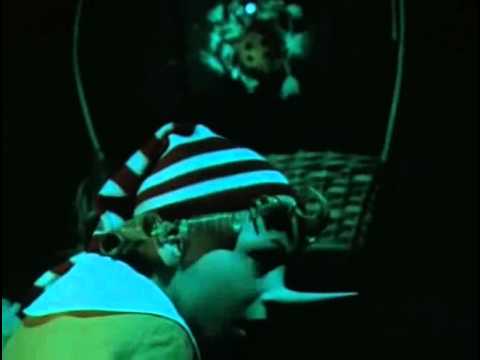 Песня «Поле чудес» -форма двухчастная (2 куплета и припев), структура- куплет,  припев, куплет, средства  музыкальной выразительности- затактовый ритм, темп andantino , с постепенным accelerando (ускорение), а в от рывке «поле чудес» (последний повтор перед «в стране дураков»- ritenuto ( замедление), затем снова а tempo( в прежнем темпе), динамика- от mezzo-forte до  forte,регистр средний, гармония- консонанс, местами диссонанс, лад минорный, вокальные особенности- дуэт(попеременно, ведут диалог) , партия кота Базилио в куплете исполняется речитативом, сопрано(Лиса) и бас (Кот),
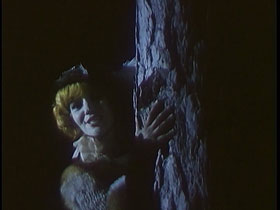 Песня черепахи Тортиллы –одночастная форма( 3 куплета, но в фильме поются только 1 и 3 куплеты, вместо 2-инструментальное исполнение , без вокала),структура- вступление , куплет, проигрыш, куплет , средства музыкальной выразительности - пунктирный ритм, темп adagio (спокойно), динамика – от mezzo-forte до mezzo-piano,регистр средний, гармония –консонанс, лад минорный, вокальные особенности- соло (второе сопрано).
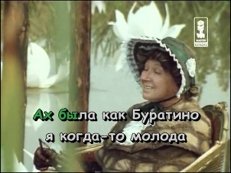 Песня Пьеро-серенада Пьеро- двухчастная форма (2 куплета и припев), структура-вступление , куплет, припев , средства музыкальной выразительности - синкопированный ритм, темп moderato,динамика от piano до mezzo-forte,регистр средний , гармония-консонанс, лад: куплет в миноре, припев в мажоре, вокальные особенности –соло (второе сопрано).
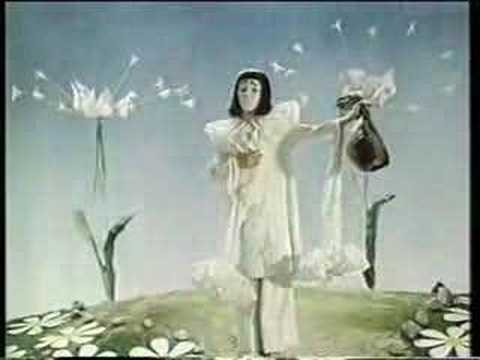 Все песни фильма «Приключения Буратино» просто замечательные ! Авторы песен- Булат Окуджава, Юрий Энтин, композитор Алексей Рыбников создали настоящий  шедевр.   Мне больше всего понравились :                                              1)песня «Буратино»- тем , что она очень бодрая, жизнерадостная, прослушав эту песню, понимаешь, что все проблемы разрешимы, что все проблемы  можно преодолеть.2)песня фонарщиков- тем, что эта песня задушевная, добрая.3) песня черепахи Тортиллы-  это немного грустная песня но  оптимистичная.  Черепаха Тортилла  просит  Буратино наслаждаться своей юностью, объясняет , что это самая прекрасная пора .
4) Песня Пьеро- очень красивая, лирическая песня,
Если бы у меня была возможность сняться в  данном мюзикле, то я бы хотела сыграть роль Артемона . Артемон - это симпатичный пудель с огромным голубым бантом. Но не смотря на свой милый и безобидный вид он –отважный и преданный На судьбу его хозяйки –Мальвины-и ее друзей с кукольного театра, выпало не мало испытаний, но этот бесстрашный и стойкий зверек с гордостью преодолевает их вместе со своими товарищами  .Артемон надежный и верный друг. Он был готов на все ради своих друзей. Но  также он очень храбрый.Ради защиты своих друзей он вступает в неравную схватку с Карабасом -Барабасом.
Артемон обладает всеми нужными качествами для того чтобы с гордостью называться героем и просто настоящим, верным другом, который всегда подаст руку помощи и не бросит в опасной ситуации чего бы ему это не стоило! Вот  таким отважным , добрым преданным другом для своих друзей я  хотела бы  быть и в жизни!